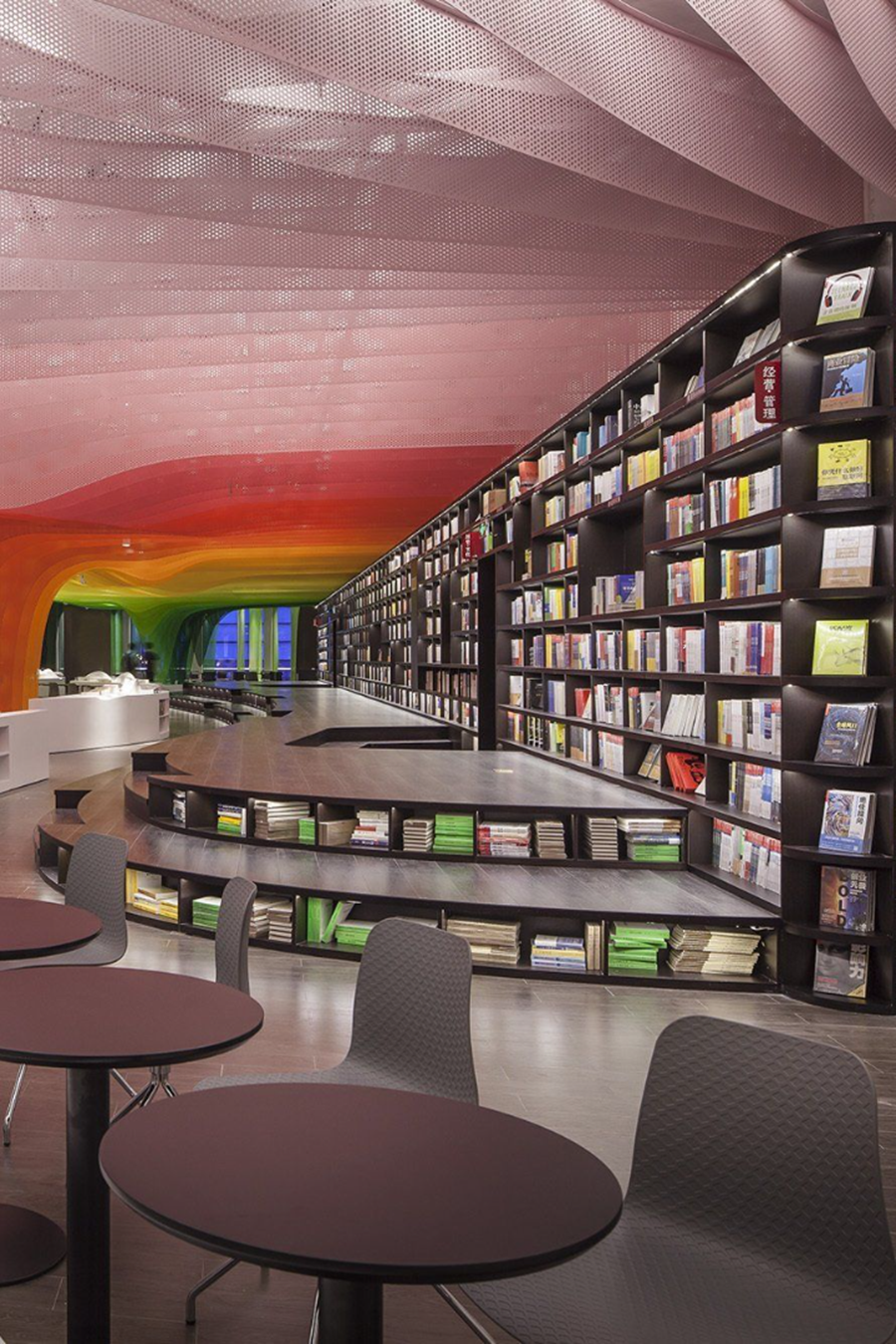 «Путешествие в профессию библиотекарь»
Библиотечно-библиографическая квест-игра по профориентации


Составитель: Аешина О.В., педагог-библиотекарь
Древние библиотеки
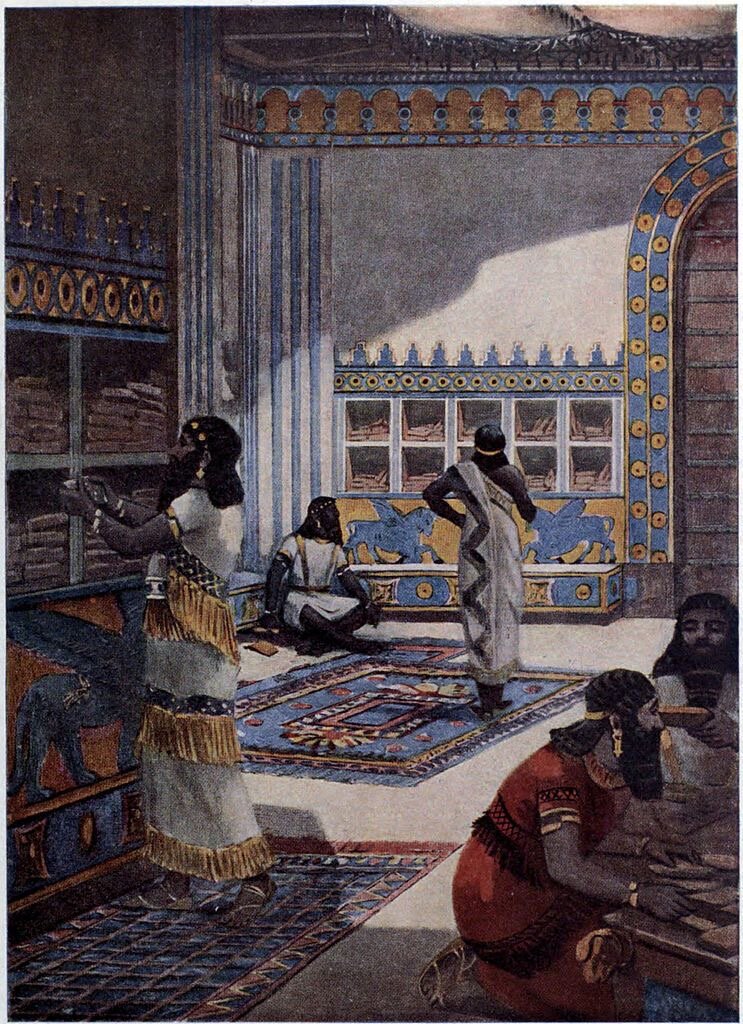 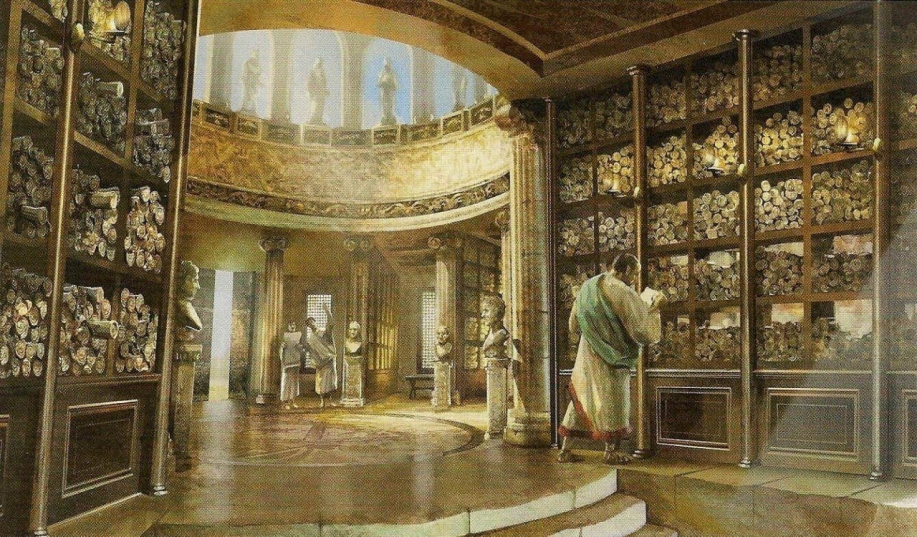 Библиотека Александрии
323 год до нашей эры
Библиотека царя Ашшурбанипала 
(668-631 гг. до н. э.)
«Библиотекарь» в переводе с  греческого  — «собрание книг».
Первыми библио-текарями были писцы, состав-лявшие со-брания глиняных табличек, кото-рые назывались «церы».
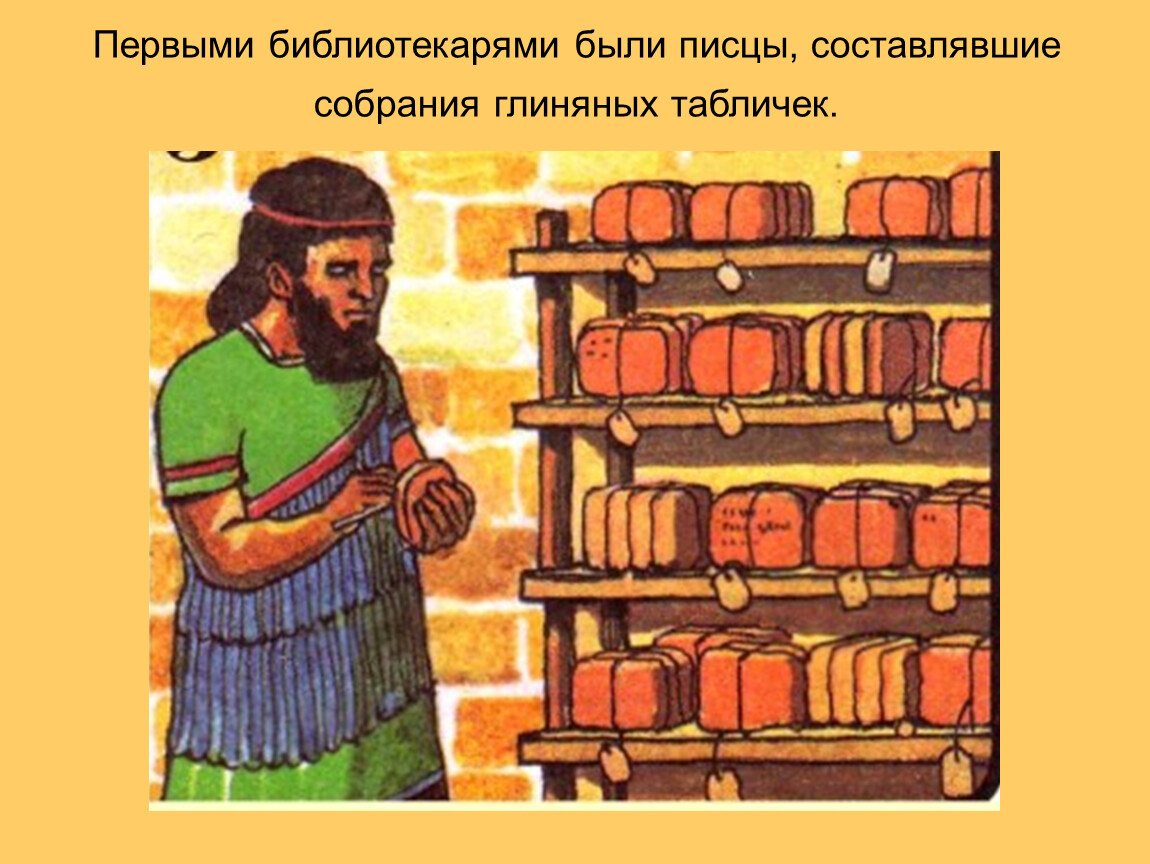 Библиотеки Древней Руси
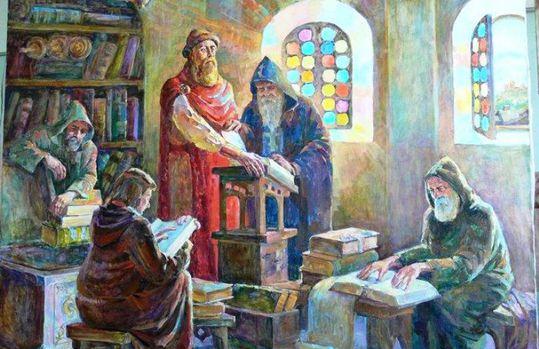 Ярослав Мудрый, основатель первой русской библиотеки, 1703г.
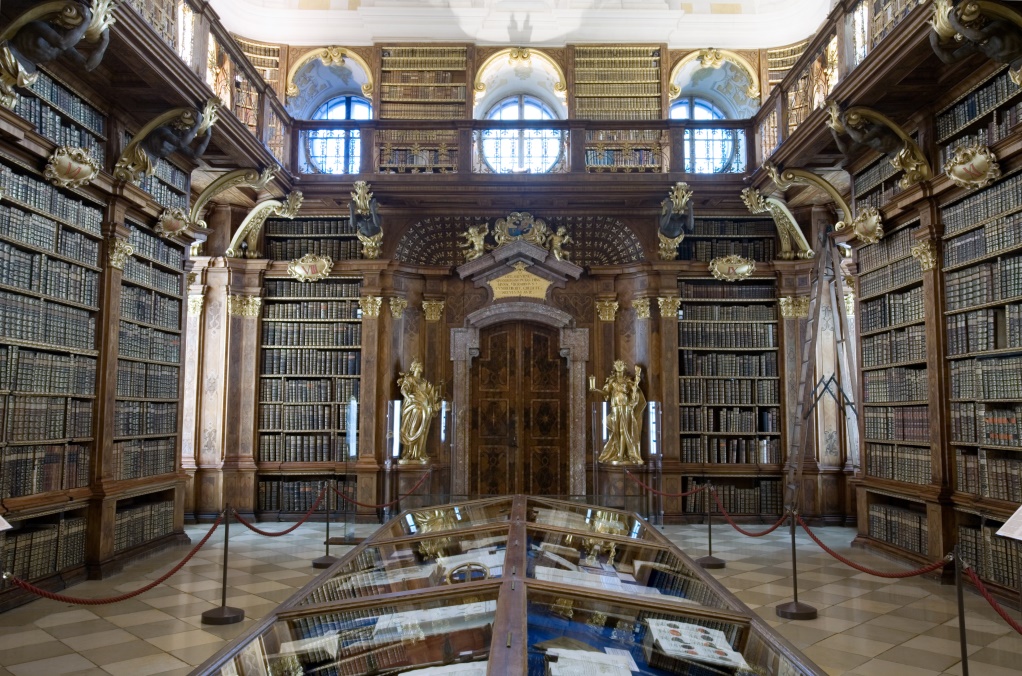 Библиотека в Софийском соборе г. Киева.
Первая в России государственная научная библиотека
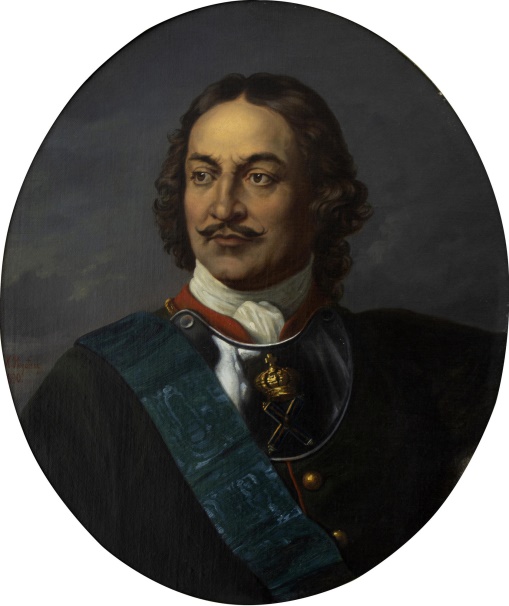 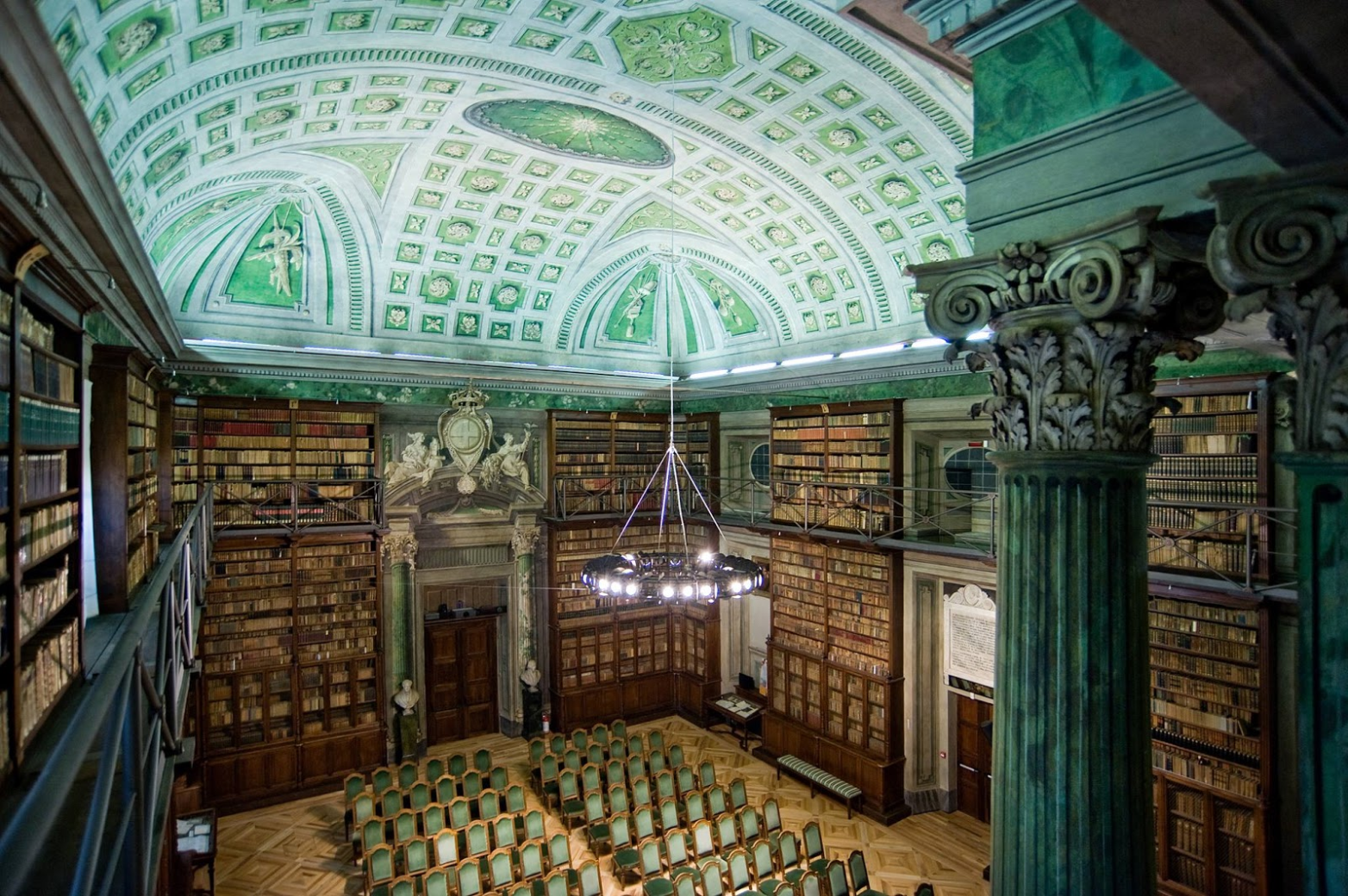 Пётр Первый, 1714 г.
И они были библиотекарями
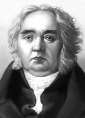 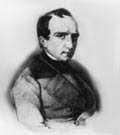 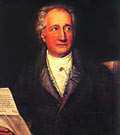 И.А. Крылов
В.Ф. Одоевский
И.В. Гете
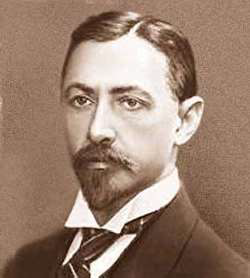 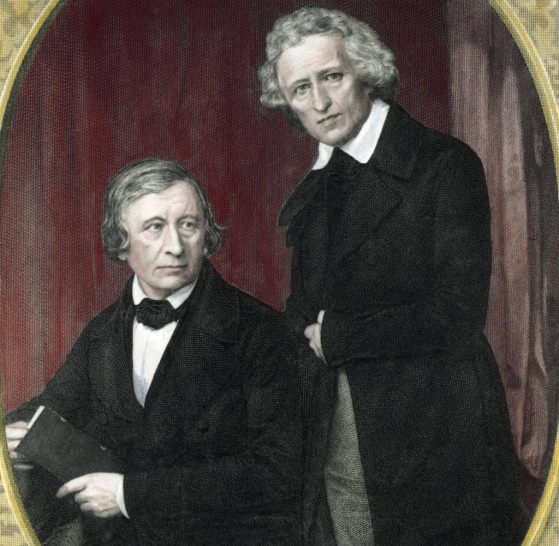 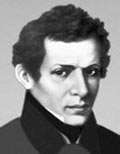 Н.И. Лобаческий
И.А. Бунин
В. и Я. Гримм